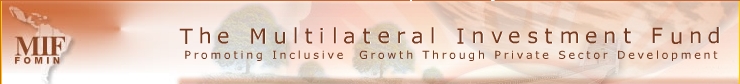 Setting up a Learning Community
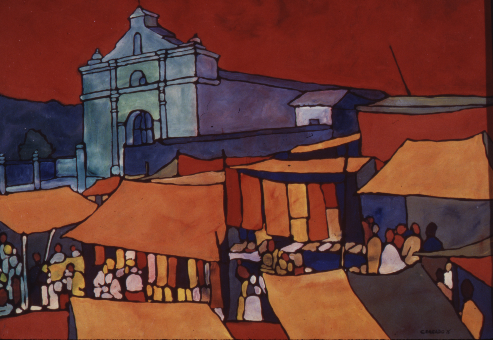 REUNIÓN INTERINSTITUCIONAL PIP
INTERINSTITUTIONAL MEETING
KNOWLEDEGE & LEARNING FROM EXPERIENCE
THE VALUE CHAIN & CLUSTER PROJECTS
Washington DC
 May 11, 2007

Joaquim Tres
[Speaker Notes: Plan didáctico FOMIN (método y guía) es preliminar y el objetivo de esta sesión es presentarlo]
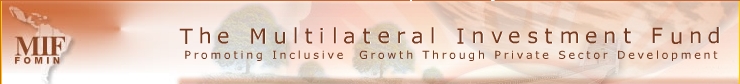 PLAN DE LA SESIÓN

Qué pretendemos
Qué es una comunidad de aprendizaje o práctica
Qué implica tener una comunidad virtual
Los pasos para crearla
La construcción de una agenda común
REUNIÓN INTERINSTITUCIONAL PIP
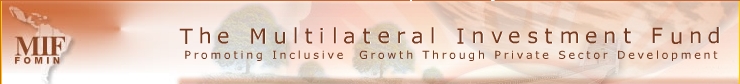 ¿Qué podemos identificar conjuntamente?
Qué conocimientos tenemos. Nuestra matriz
Quiénes de nosotros tienen esos conocimientos. Nuestra matriz 
Cómo podemos intercambiar conocimientos. El Plan de Acción Interinstitucional
Dónde se generan otros conocimientos... Nuestra matriz ampliada
...Y muchas otras cosas más que nos interesen o convengan.
REUNIÓN INTERINSTITUCIONAL PIP
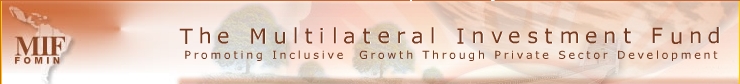 Definición de Comunidad de Aprendizaje
Son grupos de personas que comparten inquietudes, problemas y pasión por un tema.

Profundizan sus conocimientos y experiencia en un área, interactuando periódicamente.

Son grupos  de personas que comparten lo que ellos conocen y aprenden uno del otro sobre sus respectivas áreas de experiencia.
REUNIÓN INTERINSTITUCIONAL PIP
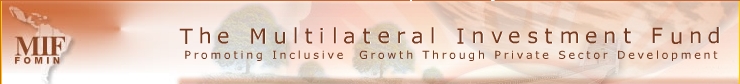 Características Comunidad de Aprendizaje (1)
Dos clases de Comunidades:
Auto organizadas
Patrocinadas por la Organización

Se diferencian de una Red porque se enfocan en temas sustantivos y no solamente en relaciones.

Se diferencian de un equipo de trabajo porque están orientadas a compartir conocimientos en lugar de realizar tareas.
REUNIÓN INTERINSTITUCIONAL PIP
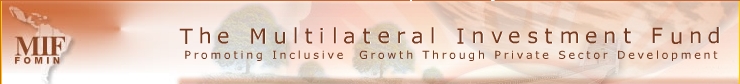 Características Comunidad de Aprendizaje (2)
Las Comunidades necesitan crear eventos, actividades y relaciones que ayuden a que emerja su valor potencial, que permitan descubrir nuevas formas de incrementarlo, en lugar de determinar anticipadamente el valor esperado.

Una Comunidad explora tanto el conocimiento existente como los últimos avances en el tema en  cuestión;
REUNIÓN INTERINSTITUCIONAL PIP
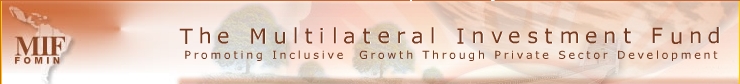 Características Comunidades de Aprendizaje (3)
Las Comunidades son lugares neutros, separados de las presiones de la actividad diaria

No tienen jerarquía

El factor más importante de una Comunidad es la vitalidad de su liderazgo

Los buenos coordinadores son conocedores y apasionados por el tema.
REUNIÓN INTERINSTITUCIONAL PIP
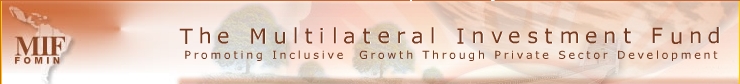 Los papeles de la Comunidad de Aprendizaje
Ayuda mútua
Generar conocimiento nuevo a través de la interacción
Gestionar el conocimiento;
Desarrollar buenas prácticas;
Innovar e influir en el entorno sobre la cultrua de innovación
REUNIÓN INTERINSTITUCIONAL PIP
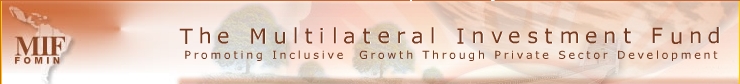 Pasos para crear una Comunidad de Aprendizaje
Identificar una Agenda común.  ¿Cuál?
Construir confianza y adquirir compromisos;
Tenemos la confianza ya, pero podemos adquirir más compromisos
Trabajar en conjunto; ¿Queremos avanzas más?
Lograr primeros resultados exitosos
Incrementar la productividad
Desarrollar comunicaciones
Implementar sus productos 
No olvidar que es un medio (potente) para mejorar nuestros resultados, por tanto limitar la inversión
REUNIÓN INTERINSTITUCIONAL PIP
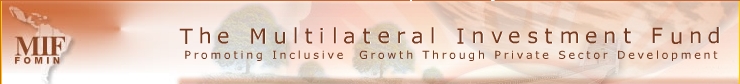 Agenda común
Compartir propósitos:  Entender las percepciones de los otros sobre la situación, sus deseos y necesidades;
Definir aspectos críticos: Clarificar los temas que tienen que ser discutidos;
Identificar intereses: Avanzar más allá de las posiciones asumidas para buscar  y compartir temas coincidentes;
REUNIÓN INTERINSTITUCIONAL PIP
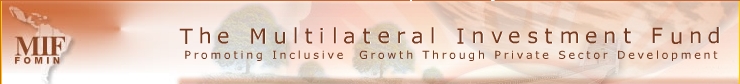 Agenda común
Generar opciones:  Plantear opciones y mirar los problemas desde diferentes ángulos
Desarrollar criterios objetivos: Desarrollar criterios objetivos para permitir seleccionar opciones que sean mutuamente compartidas
Evaluar opciones: Evaluar todas las opciones y lograr acuerdos.
REUNIÓN INTERINSTITUCIONAL PIP
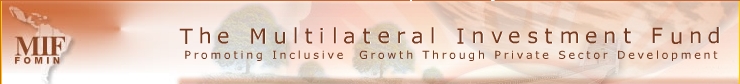 Agenda común.  La nuestra
Qué propósitos compartimos en RSE
-
-
-
Qué temas queremos discutir en 2007-2008
-
-
-
-
REUNIÓN INTERINSTITUCIONAL PIP
Recuerden
Esto es un medio para mejorar nuestro impacto, replicar nuestras buenas ideas o llevarlas a mayor escala
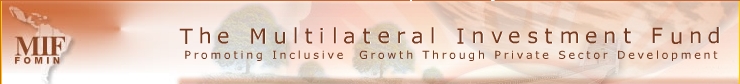 ¿Cómo  puede contribuir el FOMIN ayudar?
Identificar y diseminar las lecciones de sus proyectos
Sistematizar y difundir el conocimiento que generen
Apoyar en estudios de temas relacionados
Elaboración de Guías de Aprendizaje
Realización de pasantías para directores de proyectos de AE FOMIN y otros
REUNIÓN INTERINSTITUCIONAL PIP